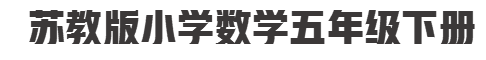 分数的意义
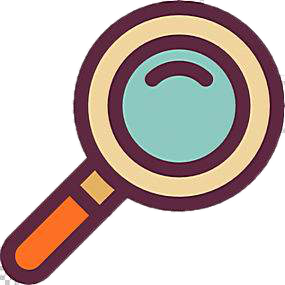 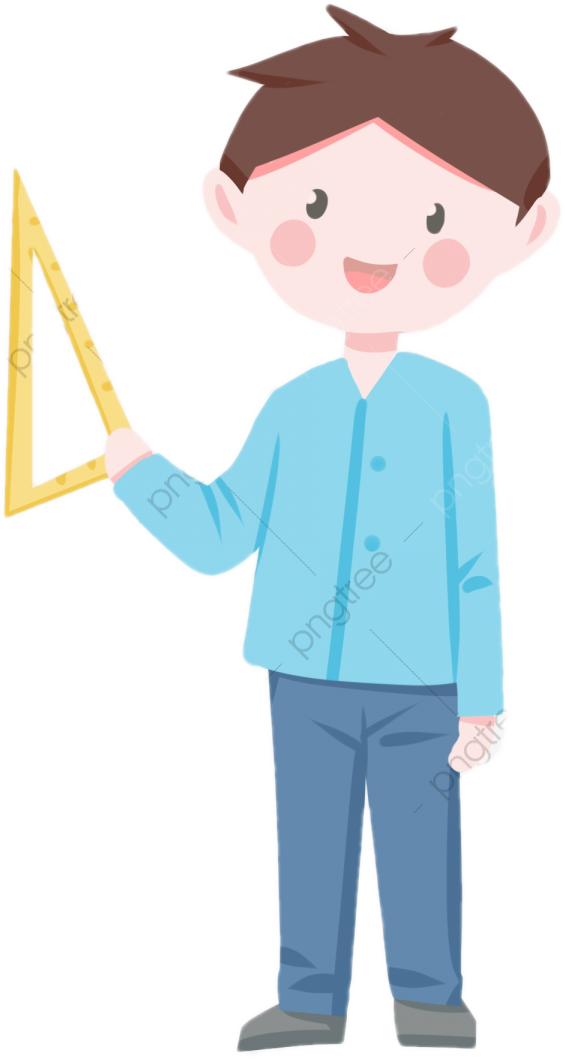 张家港市大新中心小学  吕晶
用自己的方式表示     。
3
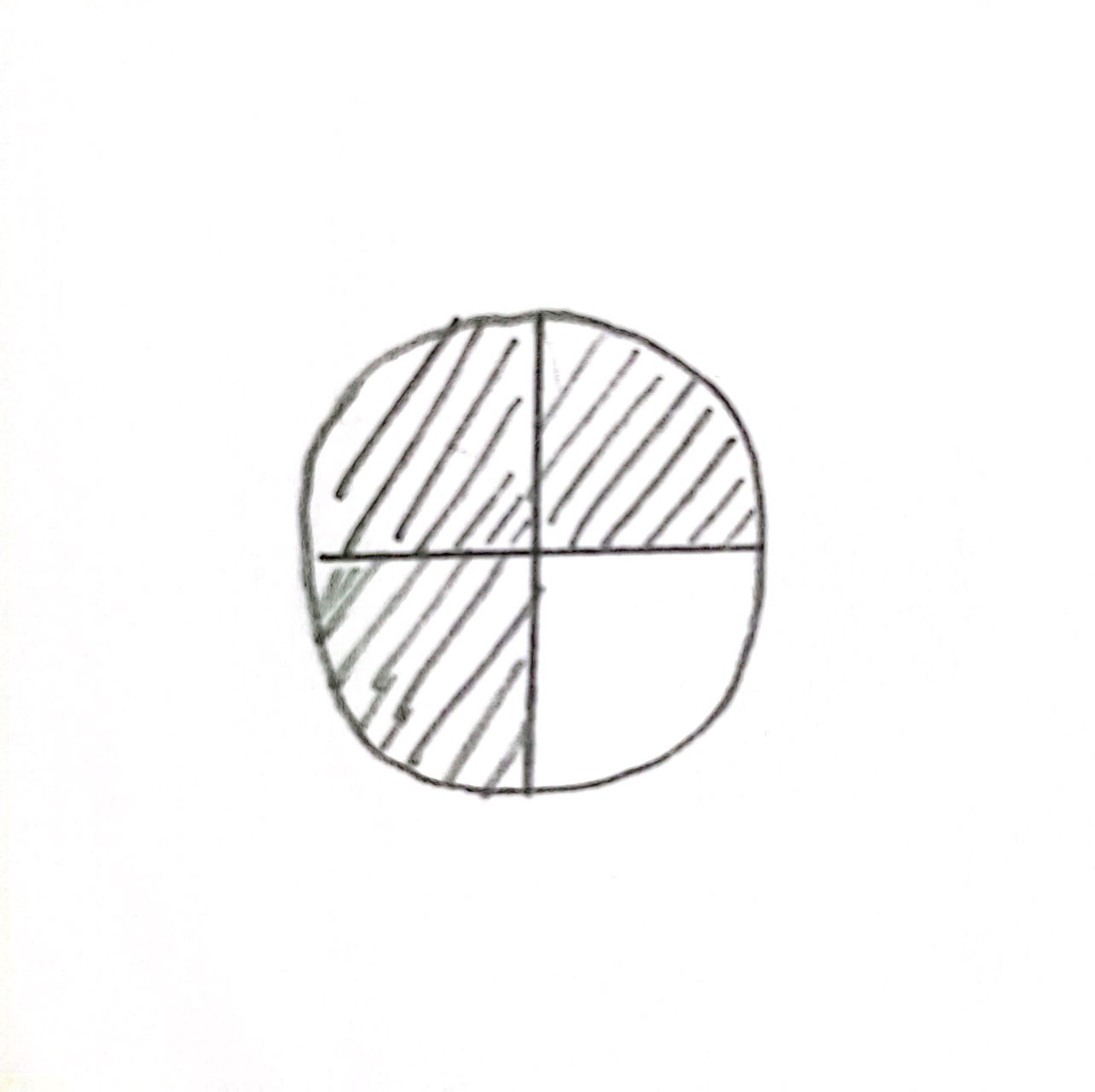 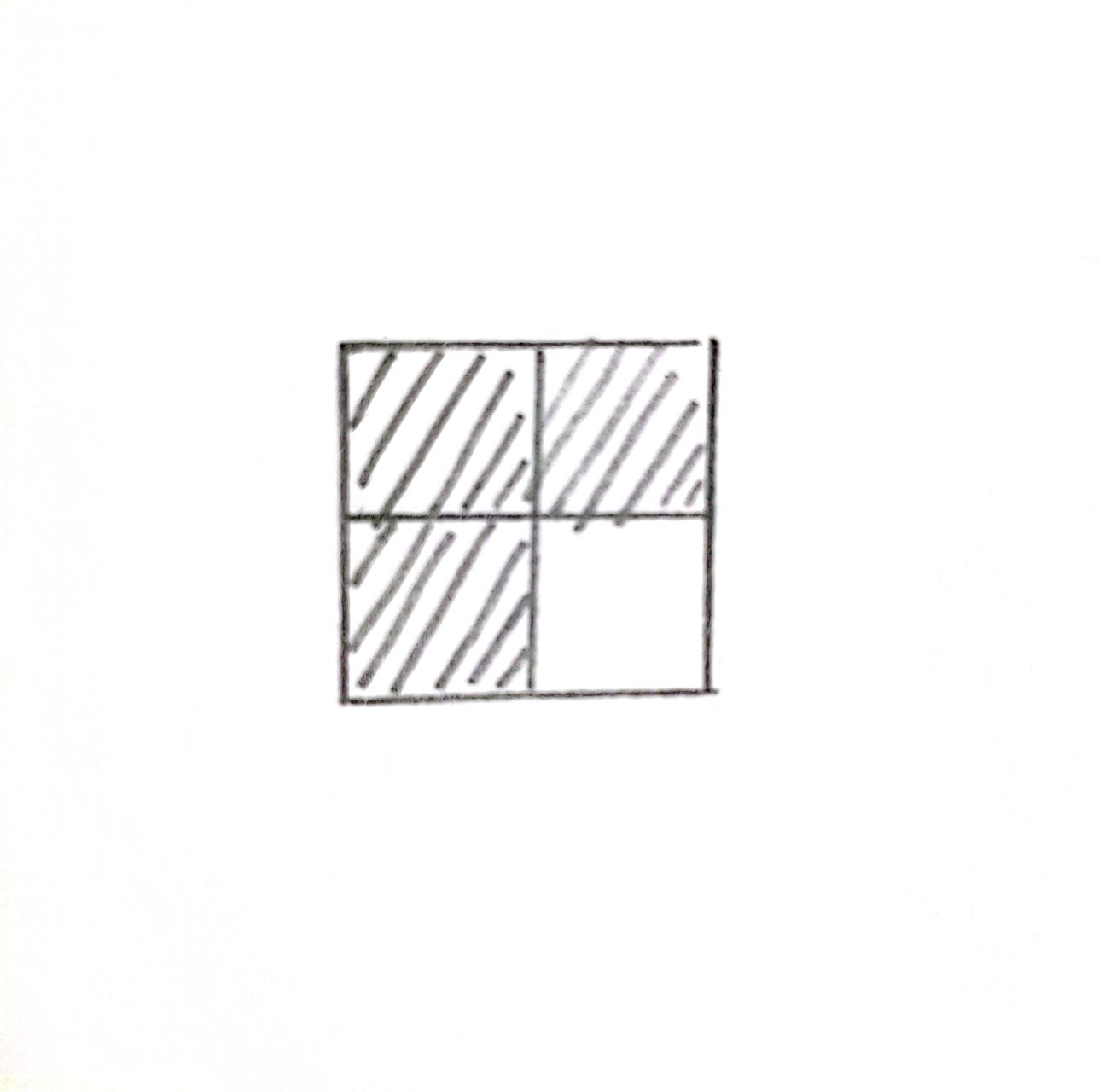 4
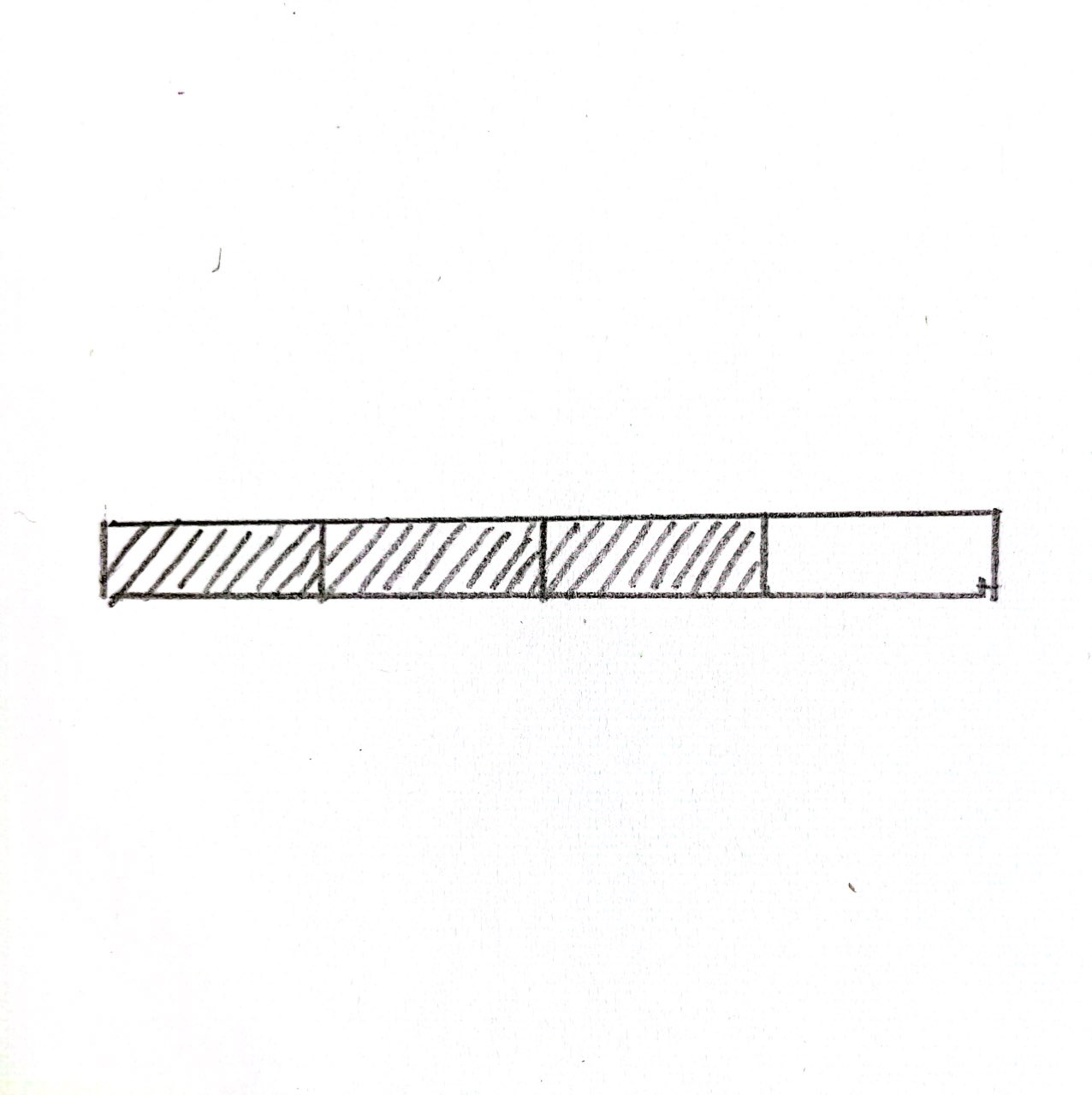 用自己的方式表示     。
3
4
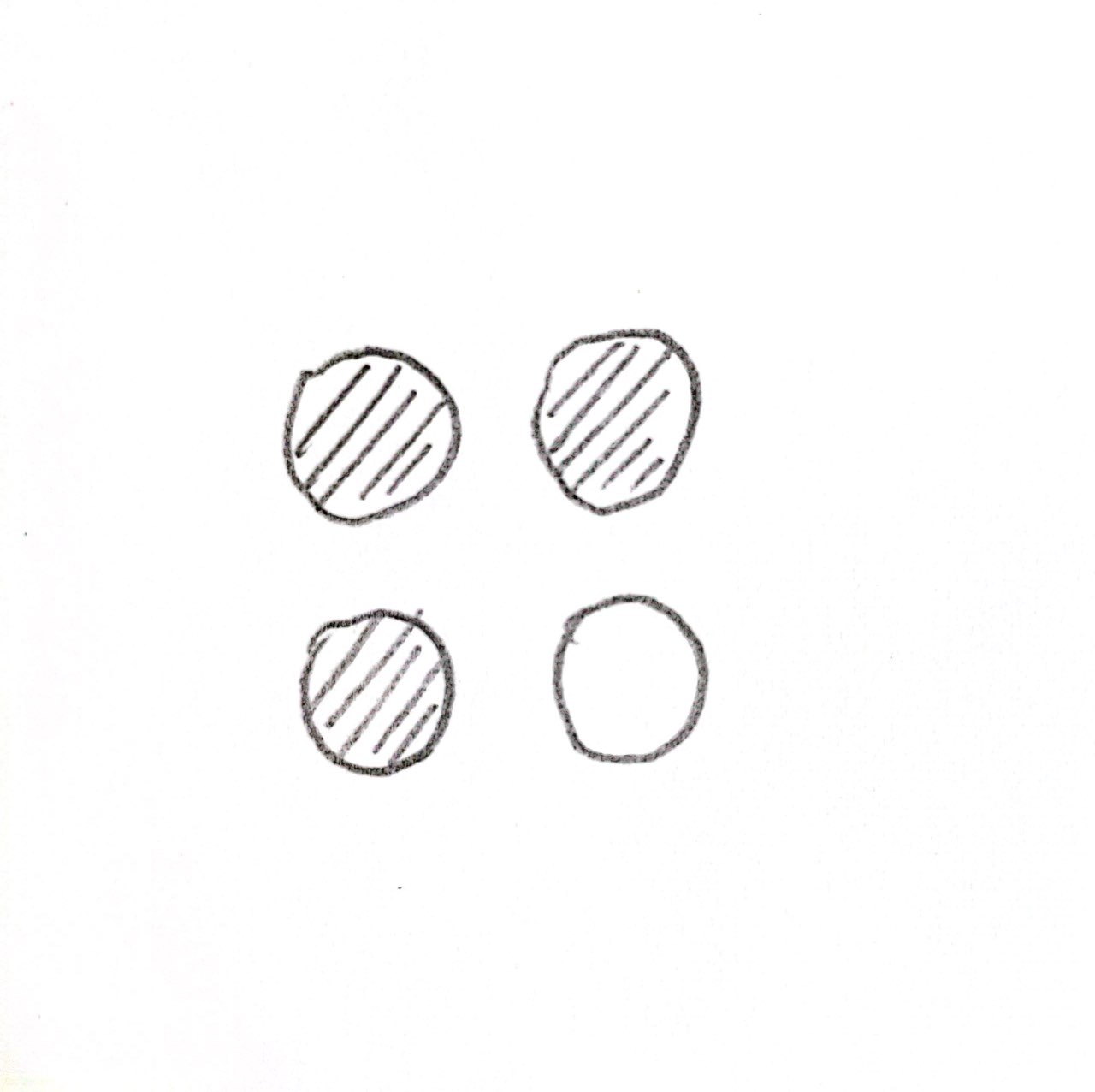 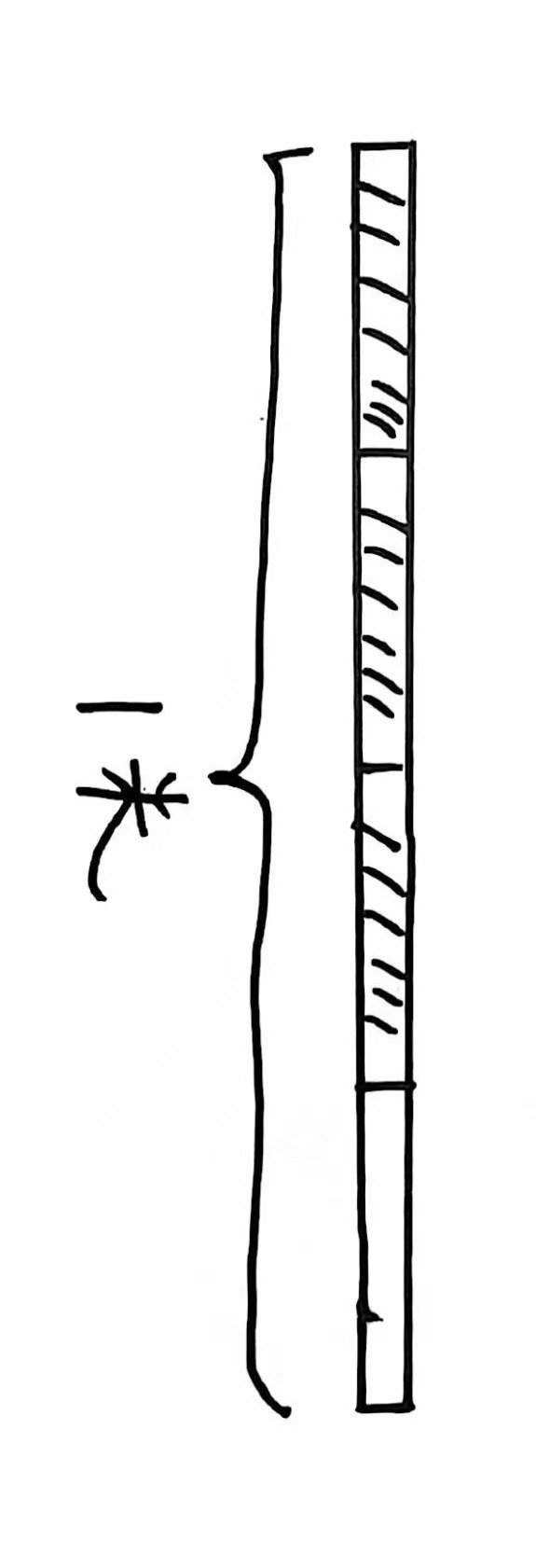 用自己的方式表示     。
3
4
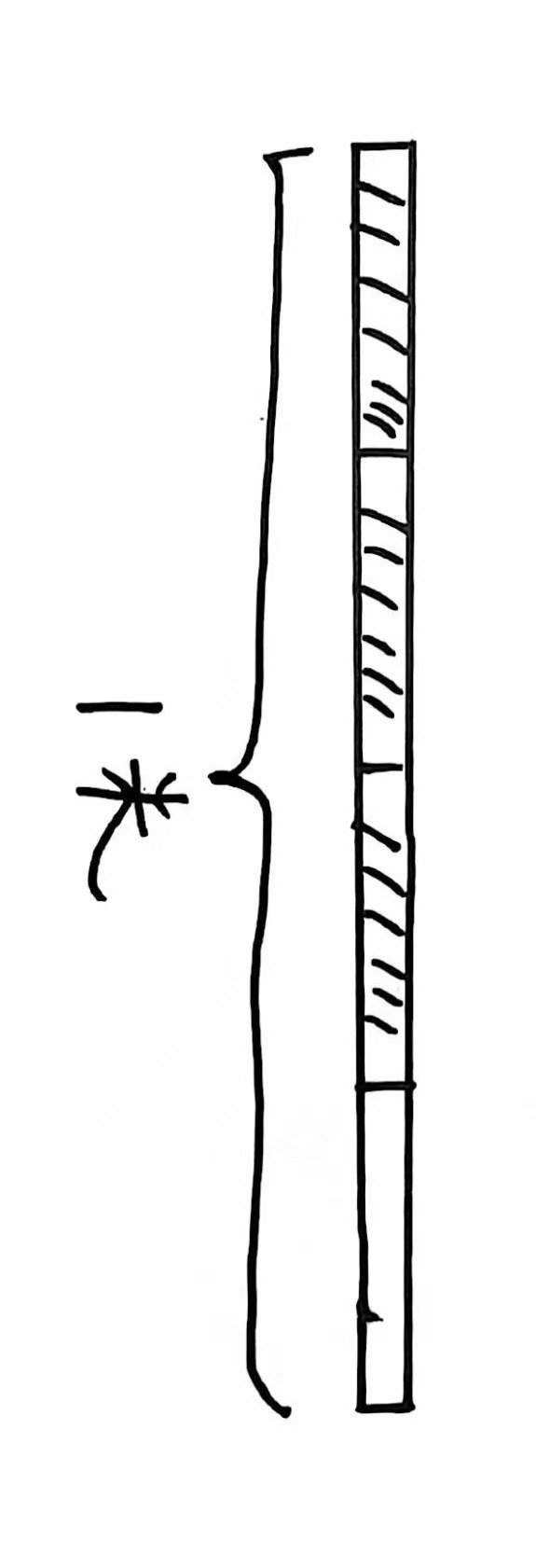 用自己的方式表示     。
3
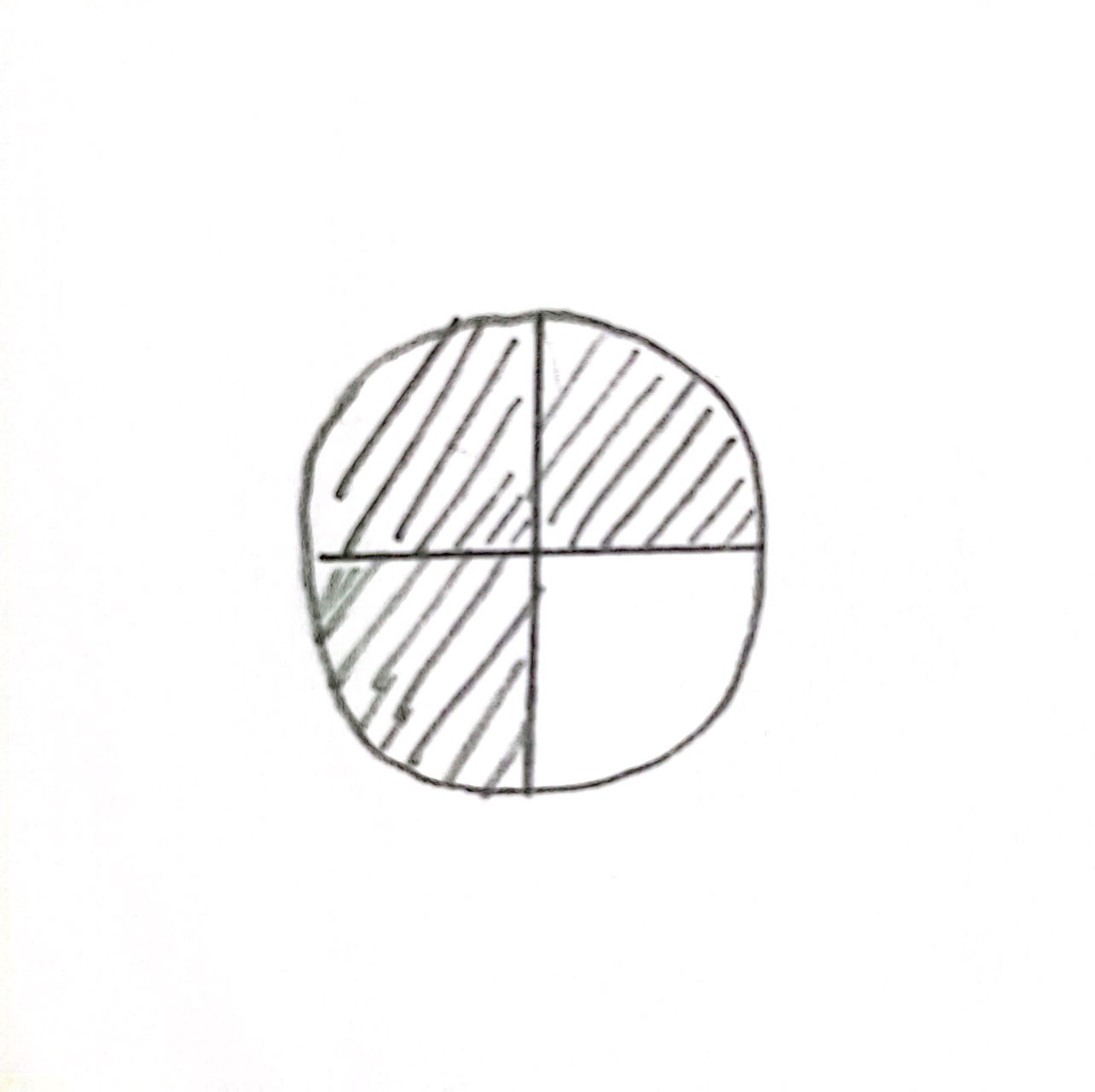 4
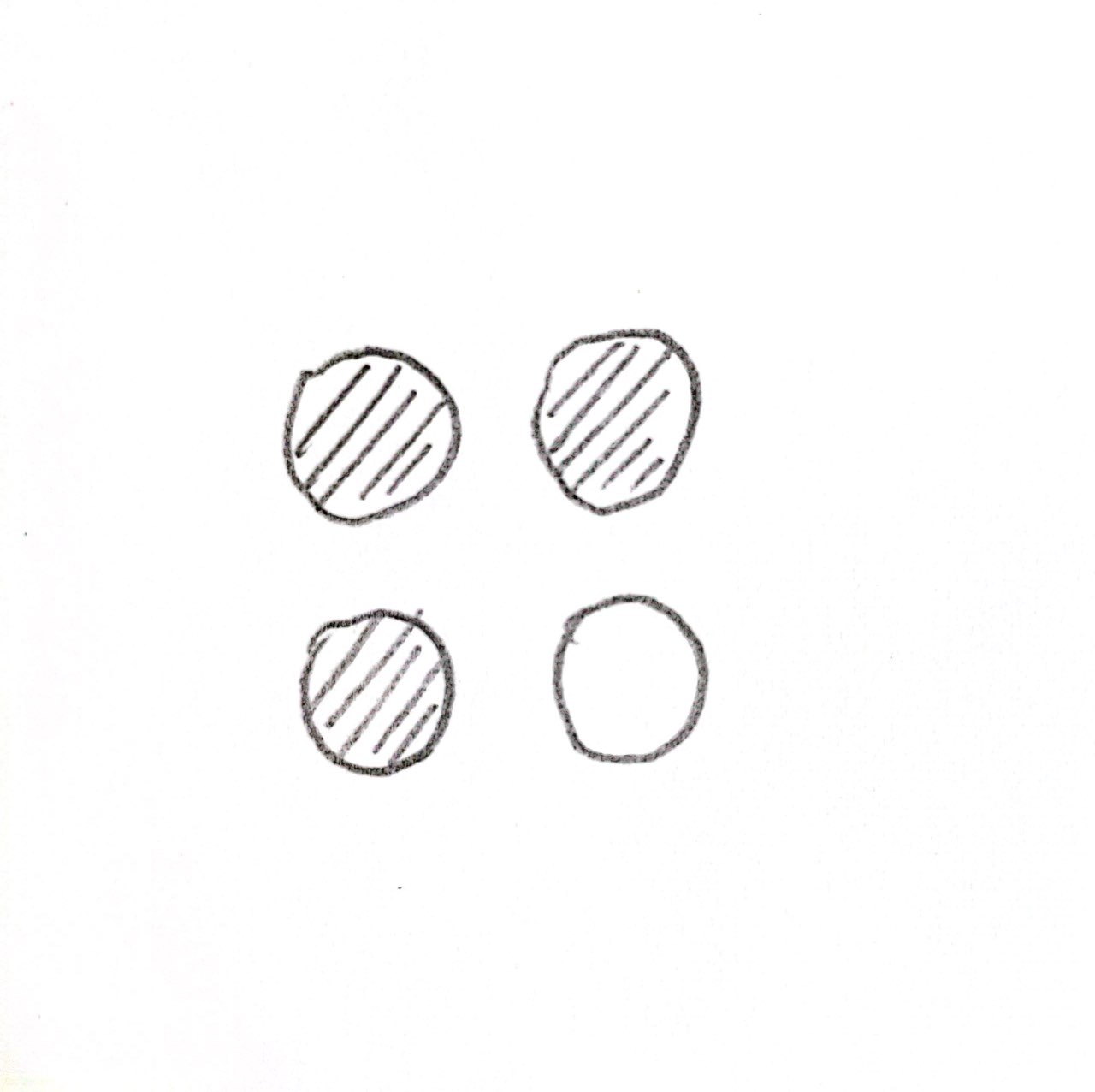 单位“1”
3
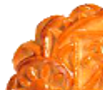 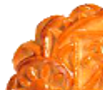 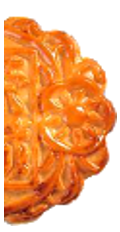 4
把                       平均分成 4 份，
1米
……
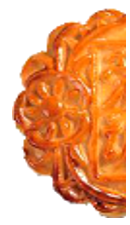 表示这样的 3 份，是       。
单位“1”
单位“1”
1
1
1
1
1
1
1
1
1
1
0
2
4
4
5
5
5
5
5
5
5
单位“1”
1
7
1
2
3
4
5
6
0
2
1
2
3
5
5
5
5
5
5
5
4
4
4
3个
单位“1”
2个
1个
2个
3个
4个
5个
6个
7个
1
0
2
创造分数单位：
1.想一想：把单位“1”平均分成了几份？分数单位是什么？
2.数一数：能数出哪些分数？
3.说一说：把单位“1”平均分成（    ）份，分数单位是（   ），能数出（    ）。
1
0
2
1
7
1
2
3
4
5
6
0
2
1
2
3
1
2
3
4
5
6
7
8
9
5
5
5
5
5
5
5
10
10
10
10
10
10
10
10
10
4
4
4
单位“1”
0.2
0.1
0.5
0.4
0.3
0.6
0.8
0.7
0.9
1
0
2
小数
整数
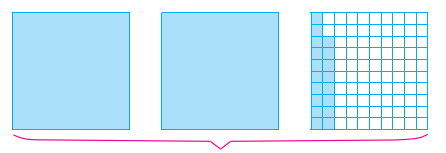 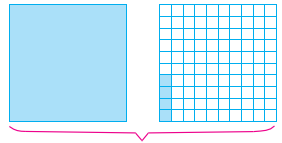 4×0.1=0.4
18×0.01=0.18
分数
1×100+3×10＋5×1=135
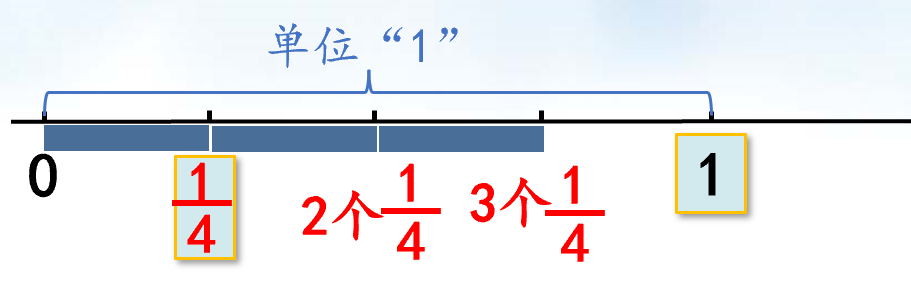 1
1
1
1
4
2
3
5
计数单位
整数
一、十、百、千……
累加
1
小数
0.1、0.01、0.001……
叠加
均分
分数
、  、  、  ……
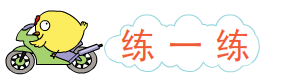 1.用分数表示各图中的涂色部分，再说说每个分数的分数单位，以及各有几个这样的单位。
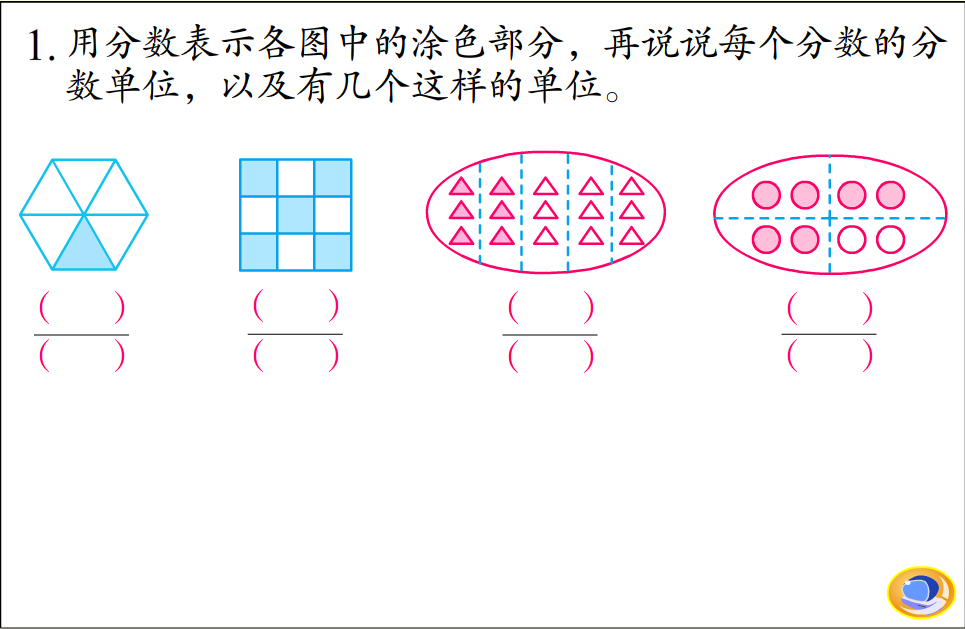 5
1
2
3
4
6
9
5
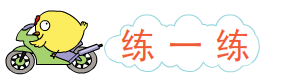 2.①涂色表示每盒饼的   。
1
2
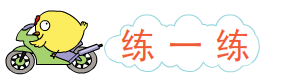 ②涂色表示   个饼。
1
2
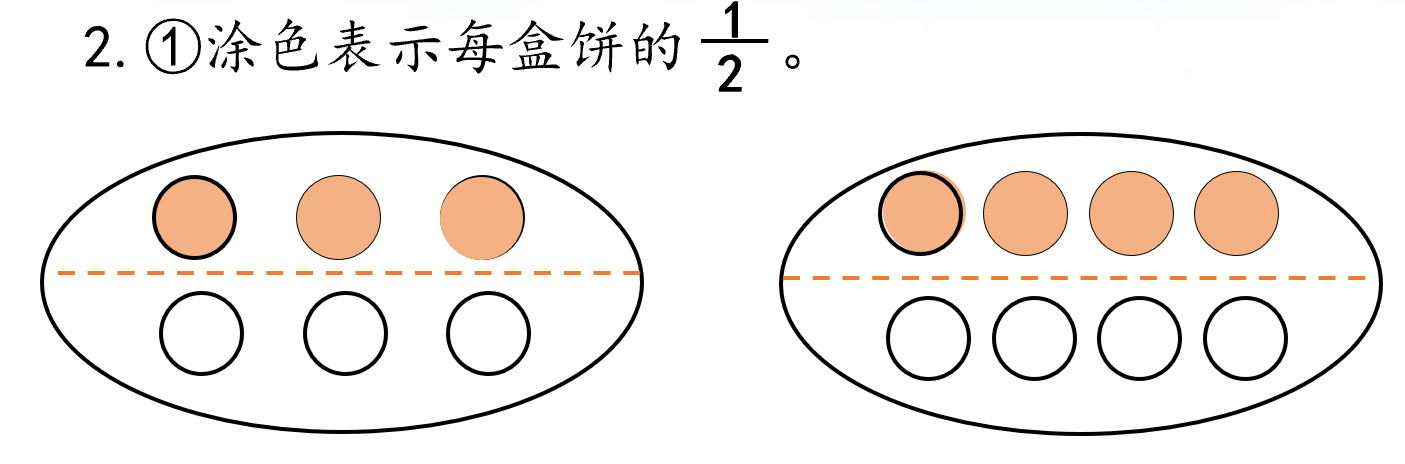 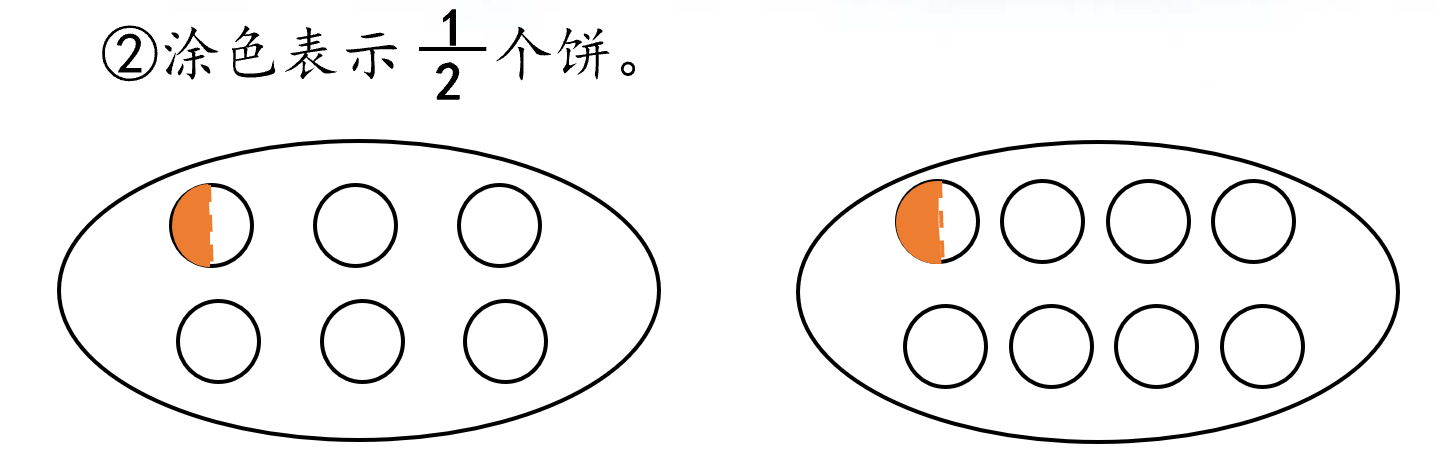 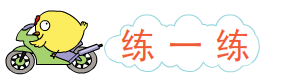 （1）地球表面有     被海洋覆盖。
3.下面的分数分别把什么看作单位“1”，表示什么含义呢？
（3）一节数学课的时间是   小时，
我们用了这节课的   来研究分数。
（2）五年级会打乒乓球的人占
五年级总人数
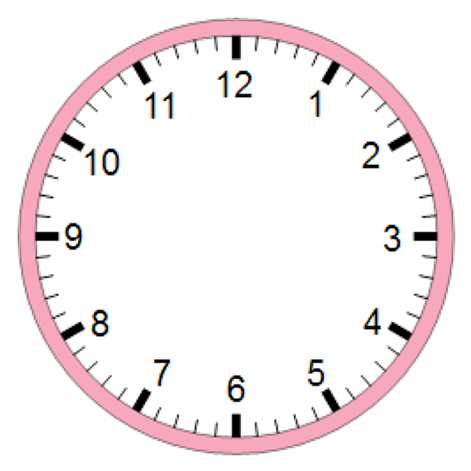 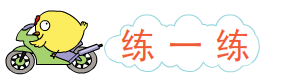 4.从中任意圈出几个圆看作单位“1”，分一分、涂一涂，表示出它的   ，并说说它的    是多少个。
1
1
4
4